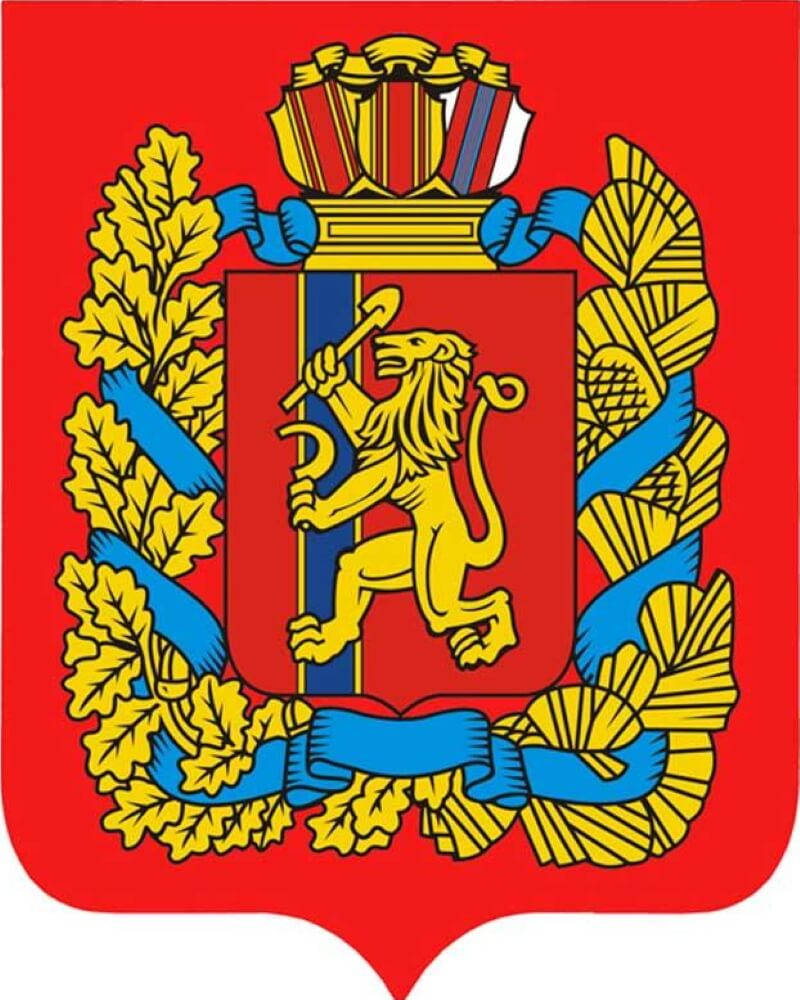 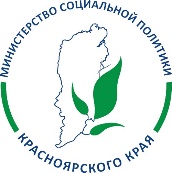 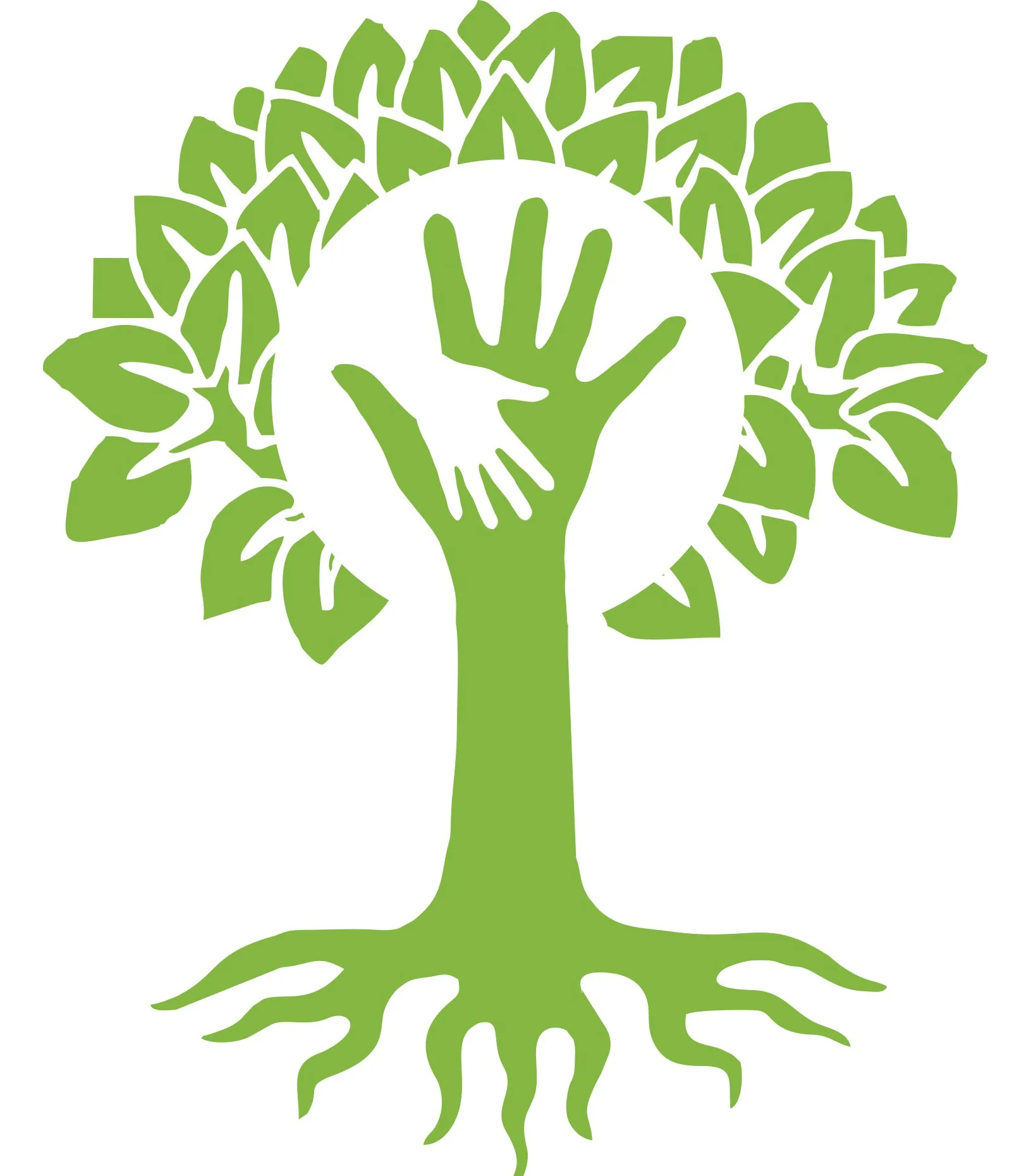 Формирование компетенции в вопросах 
финансовой грамотности у людей старшего возраста через реализацию проекта «ФинОк»
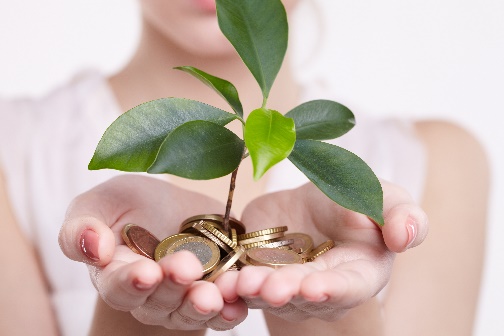 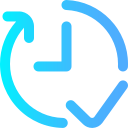 Актуальность практики
Цифровизация в Российской Федерации
Переход финансовых услуг в цифровую среду
Дефицит знаний граждан пожилого возраста в сфере финансовой грамотности и
 трудности освоения цифровых технологий
Создание мероприятий по финансовой 
грамотности на интересующие граждан пожилого возраста темы
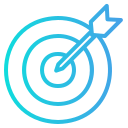 Цель практики
Формирование у граждан пожилого возраста уверенного и ответственного отношения 
к финансовой грамотности
Задачи практики
Создать условия для цифрового просвещения и активного освоения интернет-технологий людьми старшего возраста
1
Приобщить к цифровым интернет-коммуникациям граждан старшего возраста, посредством изучения приложений (программ) для смартфона
2
Освоить технологические ресурсы смартфонов и научить эффективно использовать программы  гражданами старшего возраста
3
4
Создать раздаточные материалы о финансовой безопасности
Сформировать психологически комфортную среду освоения интернет-технологий граждан пожилого возраста посредством проведения практических тематических занятий в рамках проекта
5
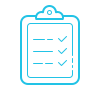 Результаты изучения отношения граждан пожилого возраста к финансовой грамотности
Из 120 опрошенных 114 респондентов считают, 
что имеется сложность в освоении цифровых технологий и отсутствуют
 знания по финансовой грамотности
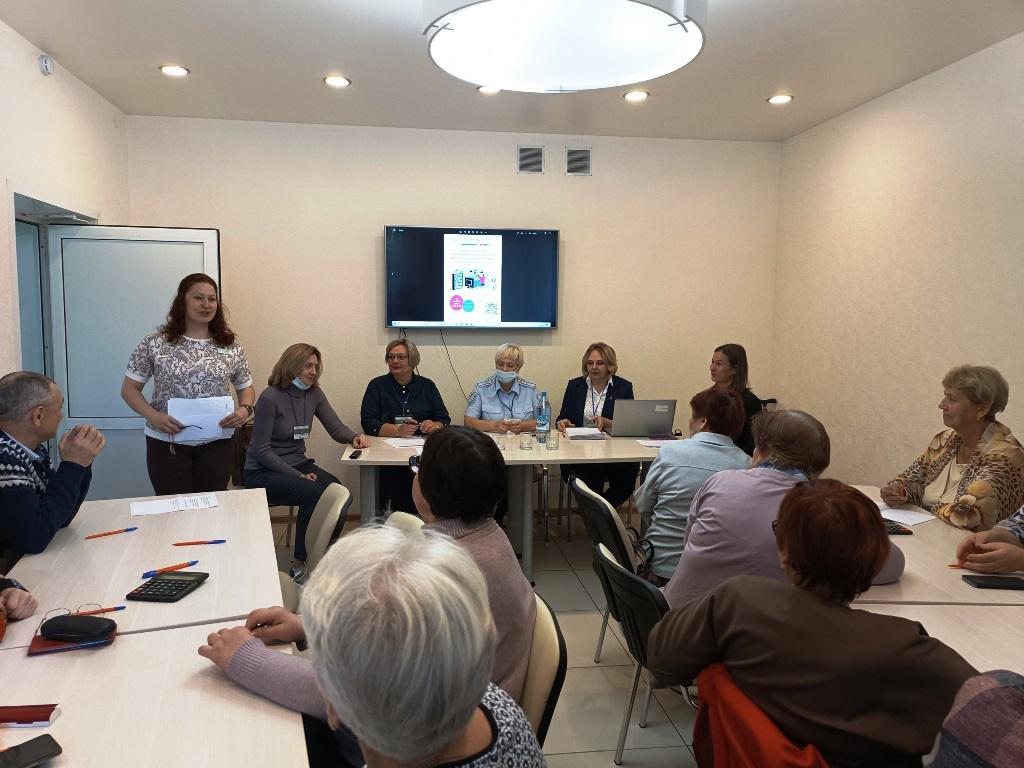 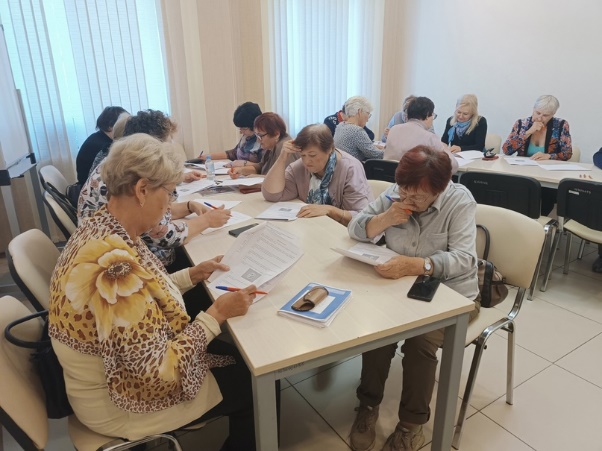 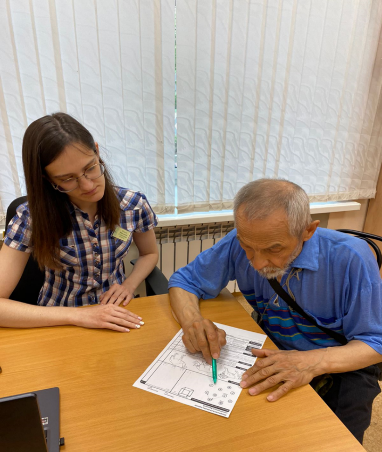 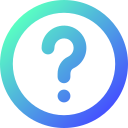 Какие вопросы вас больше всего интересуют 
в сфере финансовой грамотности?
Результаты опроса  (120 респондентов)
17% 
Фондовые рынки
82%
Финансовое мошенничество
61% 
Банковские услуги
78% 
Планирование личного бюджета
44% 
Пенсионная система
Работа
 в группе
Организация работы  в рамках практики «ФинОК»
Цикл 
из 6 занятий
Теория
 и практика
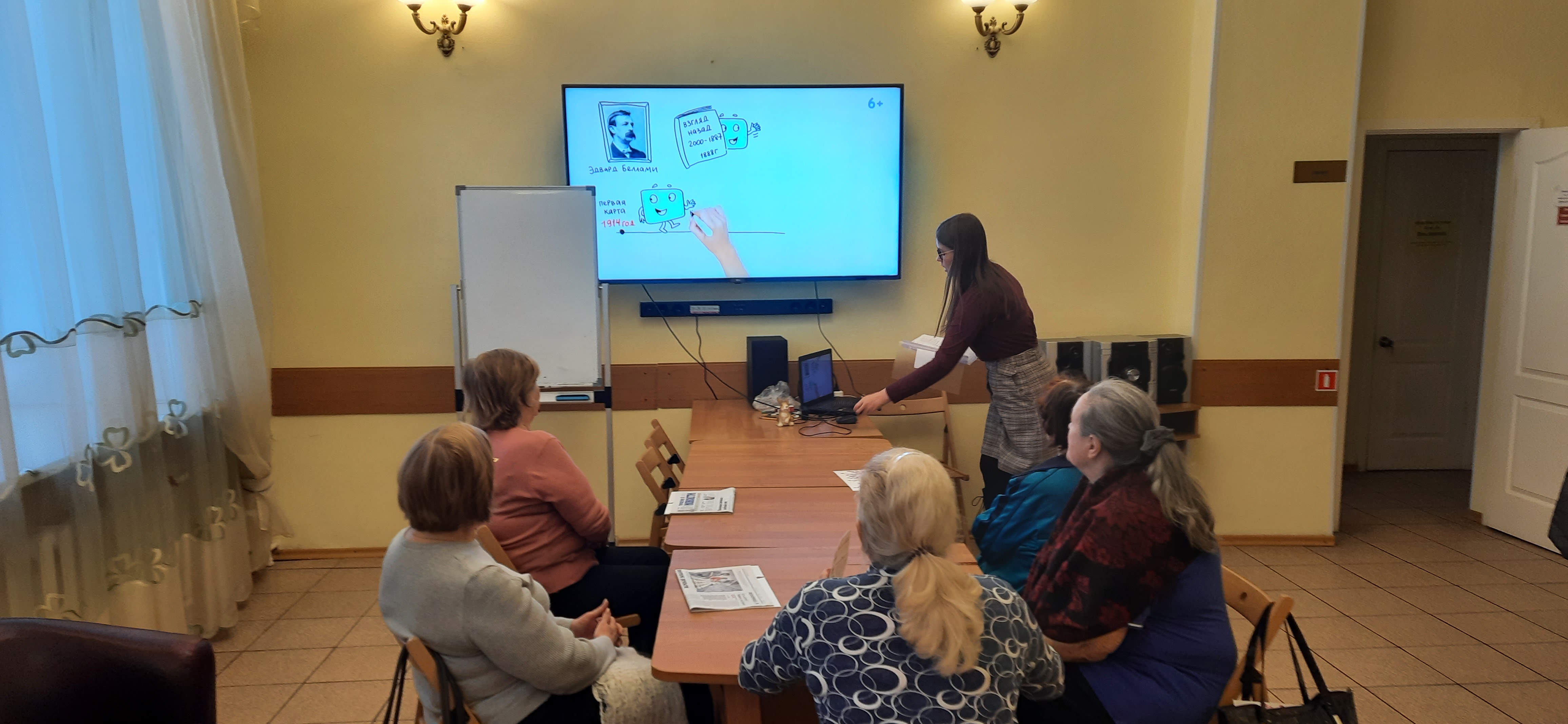 1 занятие =
 50 минут
«Копейка рубль бережет»
Изучение принципов работы банковской системы 
и предлагаемых гражданам банковских услуг
Теоретическая часть
краткая история появления банков
современная банковская система
банковские услуги
мобильные приложения банка
Практическая часть
викторины, конкурсы по теме занятий
«Береженого Бог бережет»
Рассмотрение работы системы страхования 
в Российской Федерации
Теоретическая часть
принципы работы системы страхования в России
виды страхования
страховые организации
услуги страхования для граждан пожилого 
 возраста
Практическая часть
викторины, конкурсы по теме занятий
«Речист, да на руку нечист»
Рассмотрение основных схем финансового мошенничества            и способов защиты от них
Теоретическая часть
понятие финансового мошенничества
виды финансового мошенничества
правила обеспечения финансовой безопасности
Практическая часть
«Своя игра» по теме занятий
«Свой грош - делай что хошь»
Основы личного бюджетного планирования и советы              по экономии для жизни
Теоретическая часть
понятие бюджета
личное планирование бюджета
инструменты планирования бюджета
экономия бюджета
Практическая часть
построение финансового плана на месяц
Игра «Вопрос - ответ»
«Что написано пером - не вырубишь топором»
Изучение финансовых документов, тарифов                     и способов их получения
Теоретическая часть
Что такое финансовый документ? 
Виды финансовых документов
Как читать финансовый документ?
Практическая часть
Анализ финансового документа
Игра «Вопрос-ответ»
«Высоко сижу, 
далеко гляжу»
Рассмотрение системы пенсионного обеспечения
Теоретическая часть
Основы пенсионного обеспечения в России
Виды пенсии
Страховая пенсия 
Социальные гарантии и льготы для пенсионеров в России
Практическая часть
Обсуждение опыта граждан пожилого возраста
Игра «Вопрос-ответ»
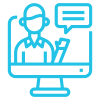 На базе КГБУ СО «КЦСОН «Кировский»
 была организована площадка для проведения регионального              и федерального этапов Чемпионата. 
Всего Чемпионат проходил в 21 территории Красноярского края.
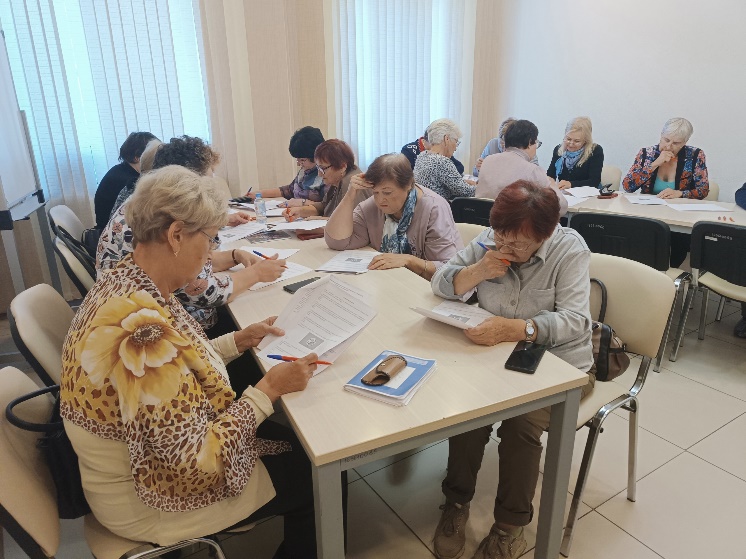 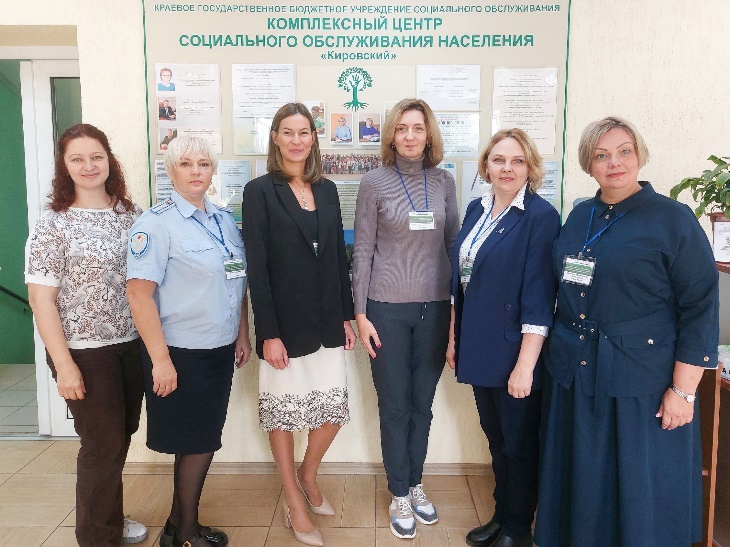 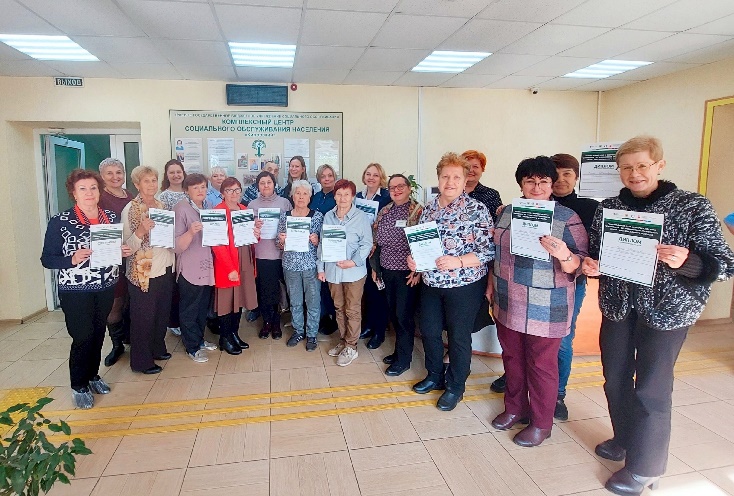 2%
респондентов 
материал 
был 
знаком
98%
респондентов
отметили 
соответствие 
ожиданий реальности
Мониторинг результатов реализуемой практики(120 респондентов)
63%
Планирование личного бюджета
Финансовое мошенничество
Банковские услуги
Пенсионная система, налоги
100%
рекомендация
 занятий друзьям, 
знакомым
84%
79%
89%
Наиболее актуальные и интересные темы
90%
респондентов 
отметили, 
что результат
 был полностью 
понятен
Спасибо за внимание!